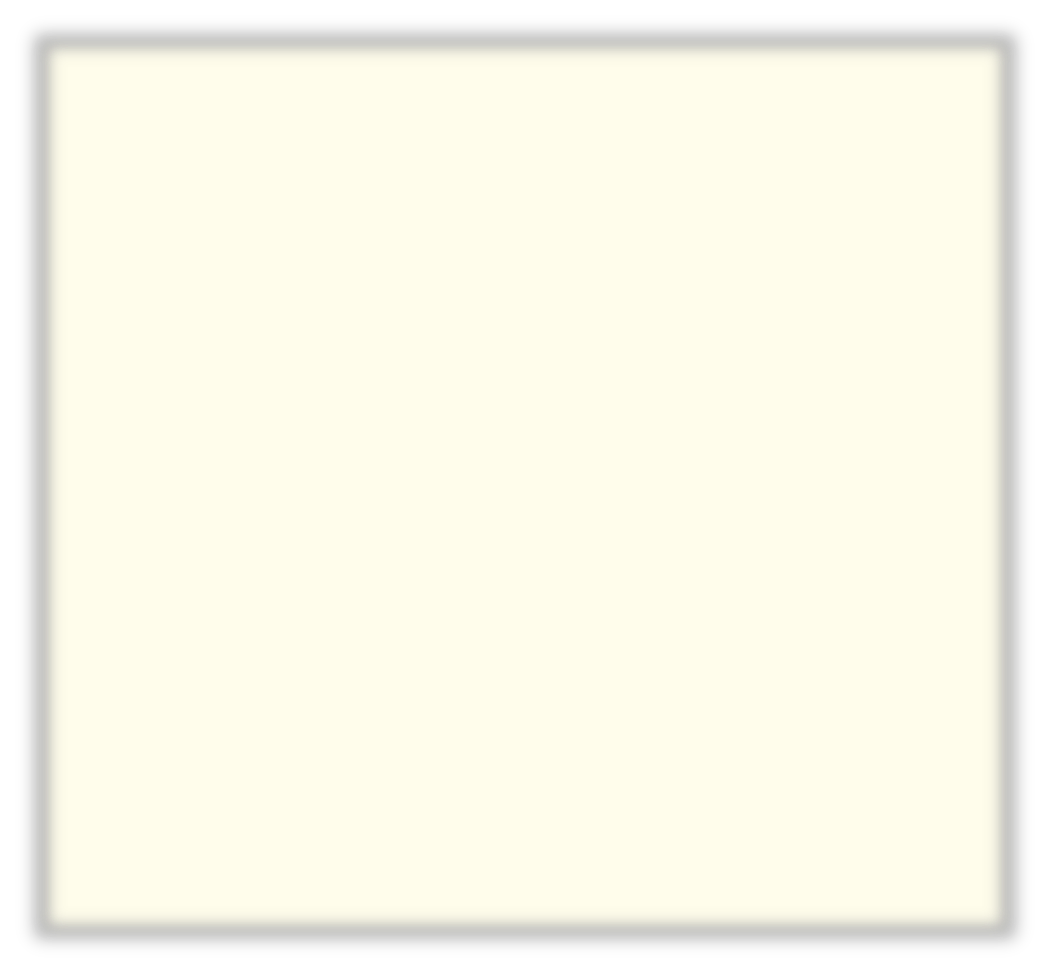 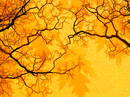 Технология дистанционного обучения    для родителей
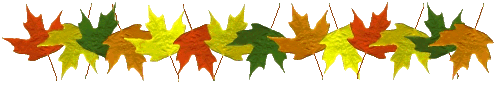 Подготовила воспитатель ГБДОУ  детский сад №2
комбинированного вида
Петродворцового района Санкт-Петербурга
Зайцева Яна Хасаиновна
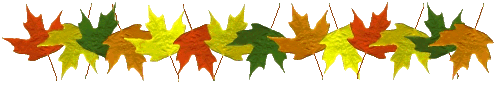 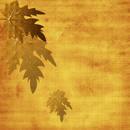 Художественно-эстетическое воспитание                детей младшего дошкольного возраста.Аппликация в нетрадиционной технике «Ладошки»
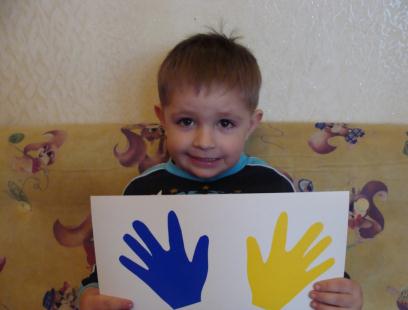 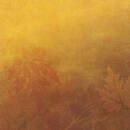 Аппликация - это вид изобразительной деятельности, основное          назначение которой - образное отражение действительности.АППЛИКАЦИЯ (латин. applicatio - наклеиванье)  - изготовление картины, рисунка, орнамента на платье посредством наложения частей, вырезанных из цветной бумаги, материи.  Аппликация - одна из самых интересных видов деятельности  для детей дошкольного возраста.
Аппликация
способствует:
Умственному развитию;
Речевому развитию;
Формированию  знаний о сенсорных эталонов;
Ориентировке в пространстве;
Развитию общей и мелкой моторики;
Развитию личностных качеств;
Развитию эстетических чувств.
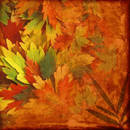 Презентация совместной деятельности с детьми. Аппликации«Осеннее дерево»
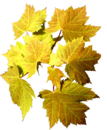 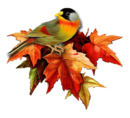 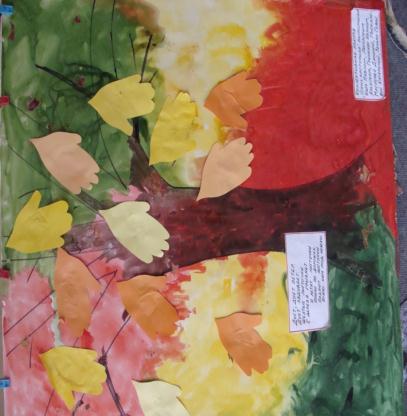 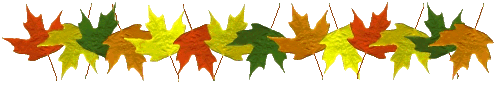 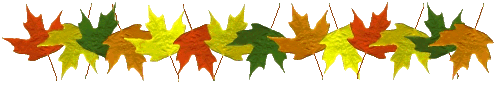 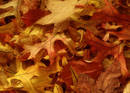 МЛАДШАЯ ГРУППА
Данную презентацию педагогам  можно использовать в младшем дошкольном возрасте и родителям, дети которых не посещают детский сад.
Эффективность и практическая значимость.  С помощью слайдов, выполненных в программе Power Point, вы получите полную информацию о деталях, выполняемых в технике аппликация. Виден каждый этап аппликации, что особенно привлекает внимание и облегчает работу.
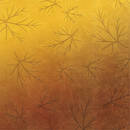 Самые первые инструменты, при помощи которых малыши могут создавать яркие и оригинальные шедевры, - это, конечно, крошечные ладошки.
Аппликация настолько многогранна и разнообразна, что её творческое воплощение ограничено лишь вашей фантазией! Сколько ладошек, столько прекрасно выполненных идей вы можете показать. Творите, дерзайте, включайте воображение! У вас «золотые» ладошки!
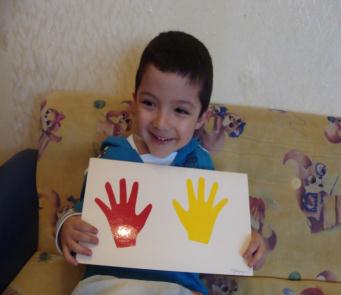 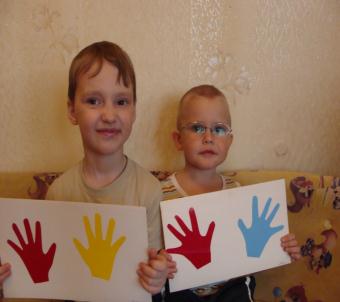 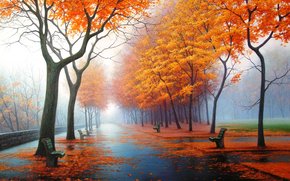 Цель занятия: при помощи аппликации формировать умение передавать характерные особенности  осеннего дерева, его убранства, соответствие общему  замыслу.  
Задачи:
-Учить изображать в коллективной  аппликации осеннее дерево из ладошек;
-Закрепить понятие «дерево» и знание сенсорных эталонов;
-Развивать мелкую моторику и прослеживающую функцию глаза;
-Продолжать развивать навыки общения в совместной работе;
-Формировать навыки аккуратности в работе над аппликацией.
Ожидаемый результат:
-Умение детей обрисовывать свою ладошку и наклеивать её;
-Соответствие своих действий в работе общему замыслу;  
-Аккуратность  при выполнении работы.
-Совершенствование навыков общения детей;
Оборудование и материалы: 
- Лист ватмана;
- Несколько листов разноцветной бумаги (желательно, чтобы она была достаточно жесткой);
- Карандаш;
- Ножницы;
- Клей;
- Цветная акварель или гуашь;
-Кисти для красок и клея.
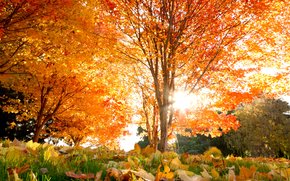 Ход  совместной   деятельности.
Воспитатель: Ребята, посмотрите какой лист бумаги. Какого он цвета?  Большой он или маленький?  Но он совсем не интересный, скучный, не цветной и невесёлый. Давайте его раскрасим его.
Дети с воспитателем рассматривают  лист ватмана и раскрашивают его. 
Воспитатель: Маркером дорисовывает дерево:
-В царстве лесном, как мы жителей зовём?
Это деревья, большие растения.
А что такое дерево? Как оно растёт?
Кто все части дерева верно назовёт?
Ответы детей.
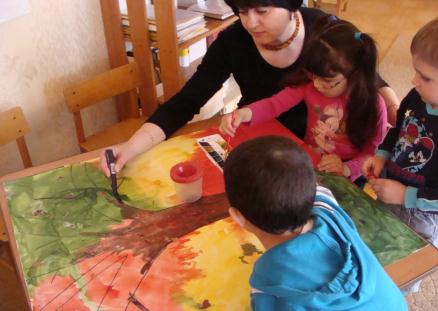 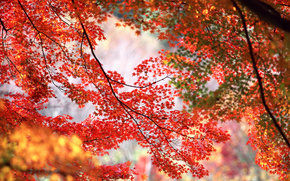 Воспитатель: Чего нет на нашем дереве? Давайте сделаем для него листочки. Какого цвета осенние листочки?
Ответы детей.
Дети обрисовывают ладошку.
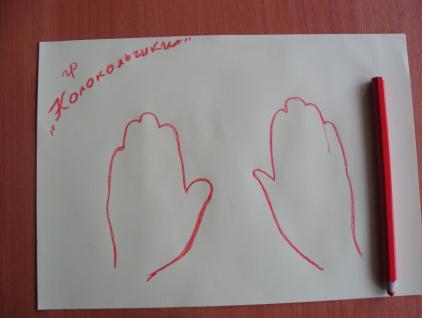 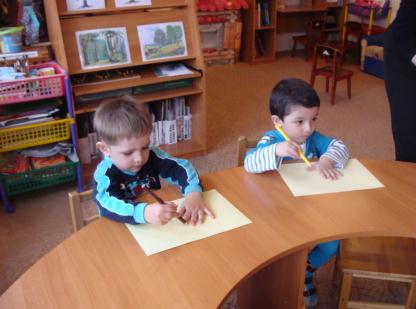 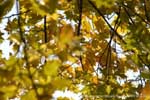 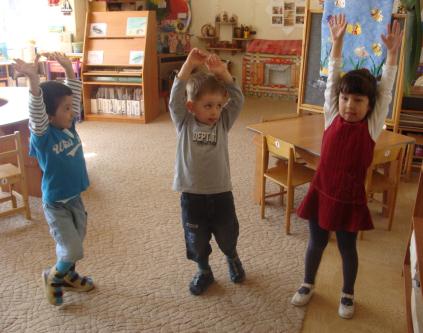 Физминутка:
Я-дерево-мама, 
А вы мои детки, 
Качала я вас в колыбели на ветке.
Но время пришло, вам пора улетать,
На землю кружась потихоньку упасть.
(дети выполняют движения по тексту)
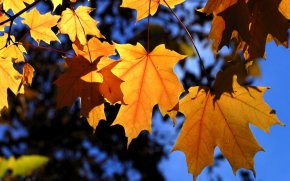 Когда дети приступают к изображению сюжета на общем листе бумаги, воспитатель советует им не сразу наклеивать листочки, а сначала расположить их так, как задумали. Может быть, изменить что-либо, выбрать более удачный вариант. 
Затем  работа детей вывешивается на стенд,  дети рассказывают о работе,  как они изобразили осеннее дерево и листочки на своей картине,  где,  чья ладошка. В конце  воспитатель делает общий вывод.
А теперь мы улыбнёмся, 
За руки скорей возьмёмся. 
И друг другу на прощание, 
Дадим обещание.
Будем с деревом дружить, охранять его, любить.
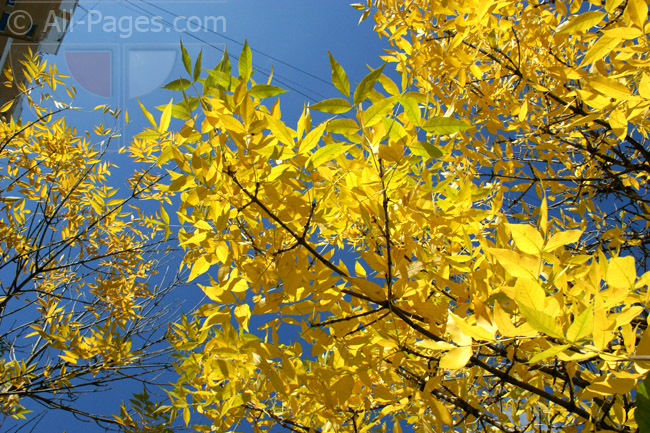 Работы детей по аппликациивыполненные в технике «ЛАДОШКИ»
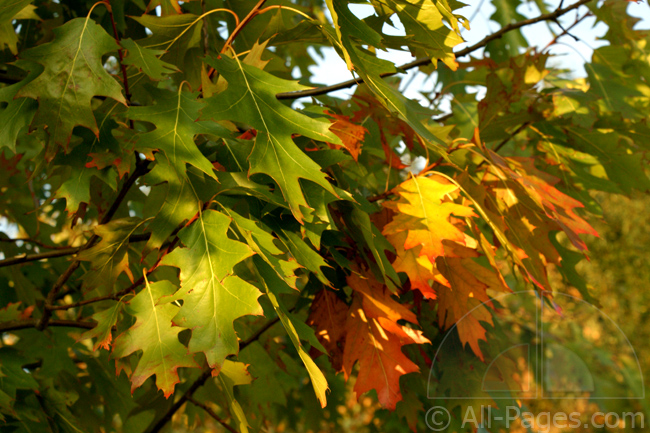